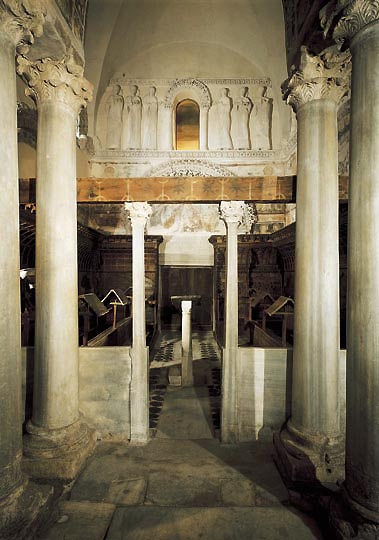 Cividale, 
Santa Maria in Valle,
Tempietto
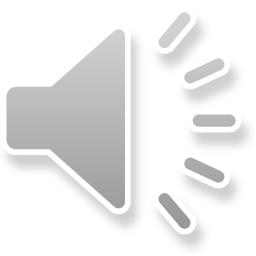 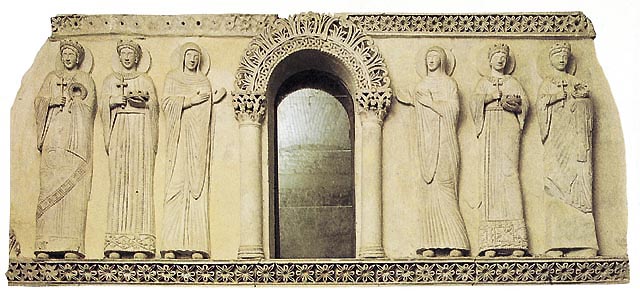 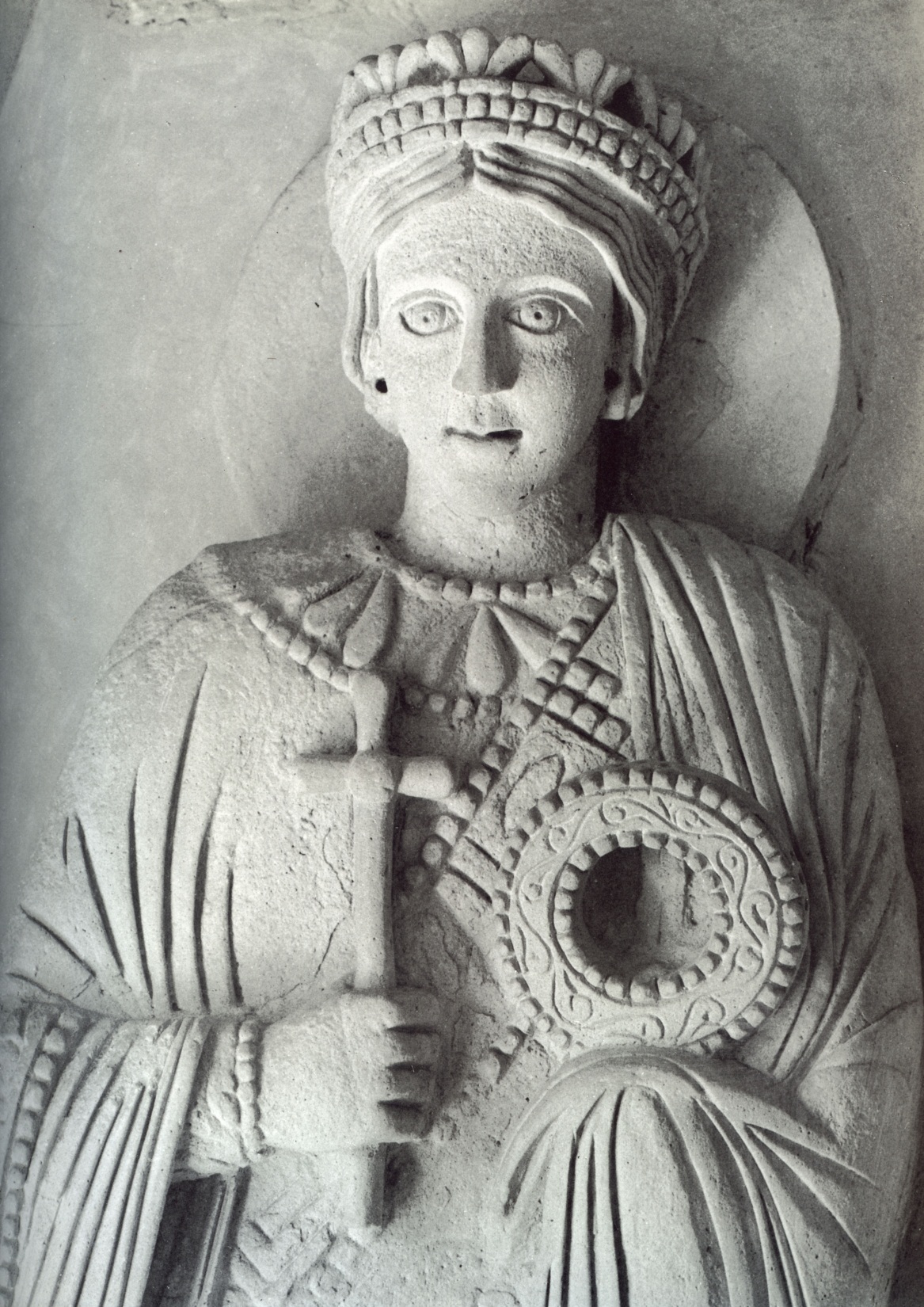 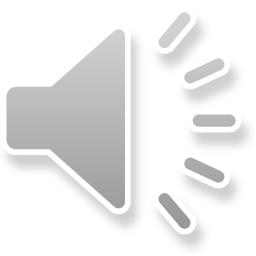 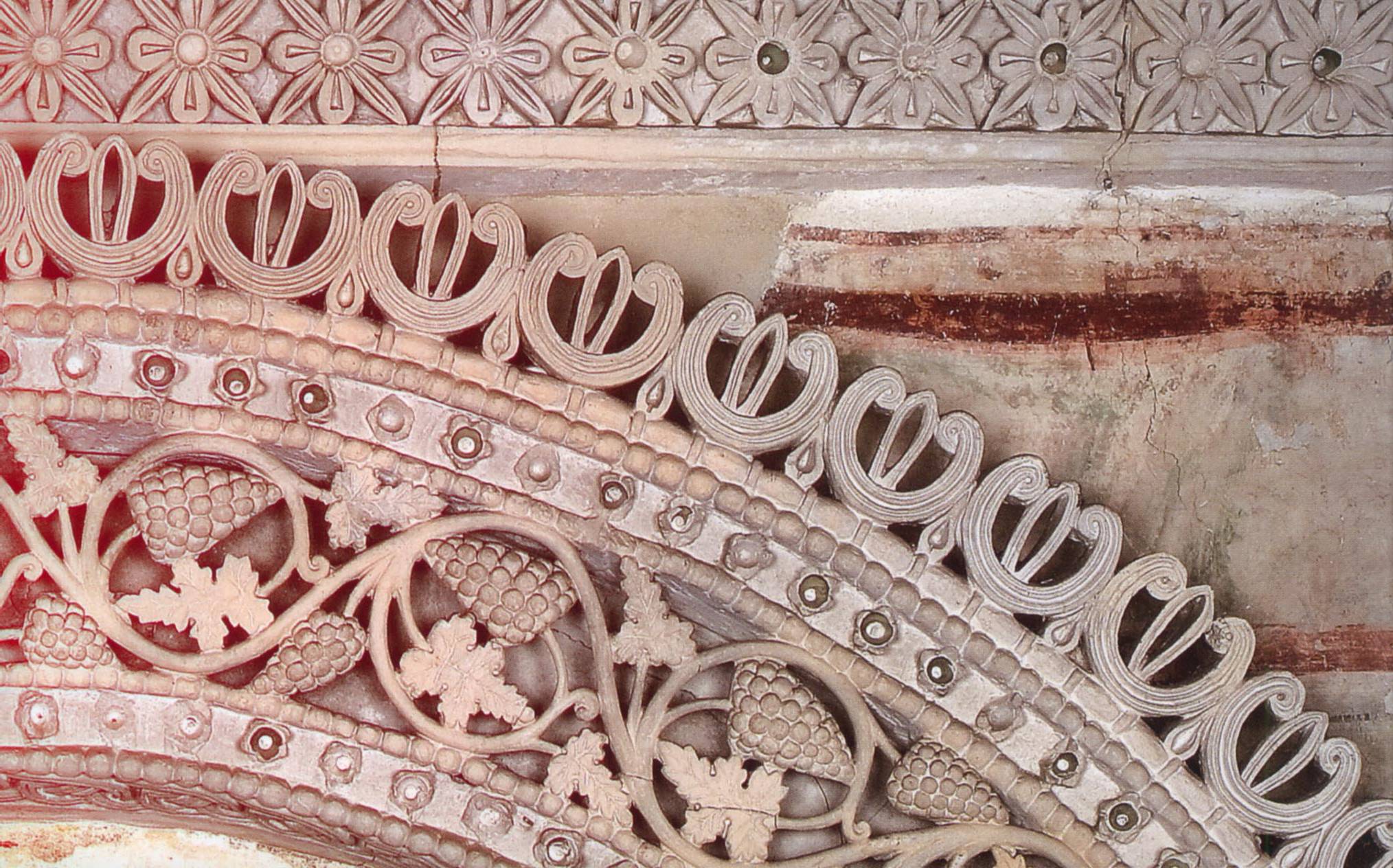 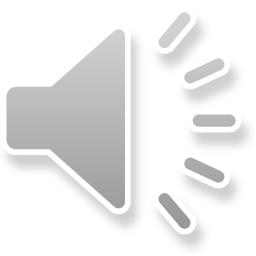 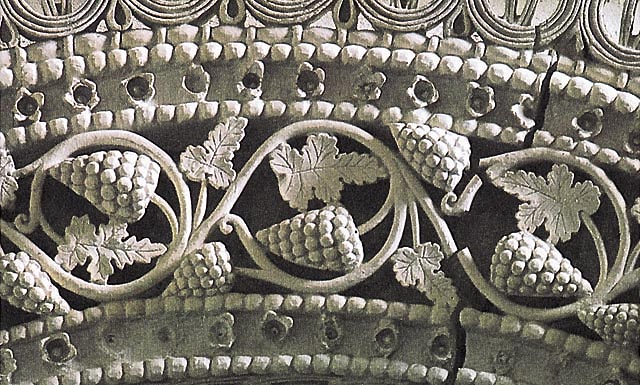 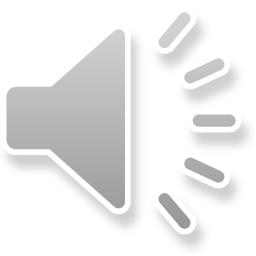 Brescia, Museo di Santa Giulia
Dittico di Genoels-Elderen. Bruxelles, Musées Royaux d’Art et d’Histoire
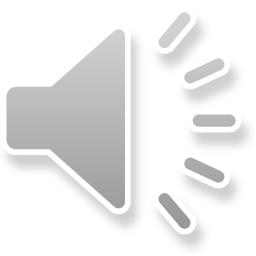 Libro di Kells.
Dublino, 
Trinity College, MS 58